Ткани растений
6 класс
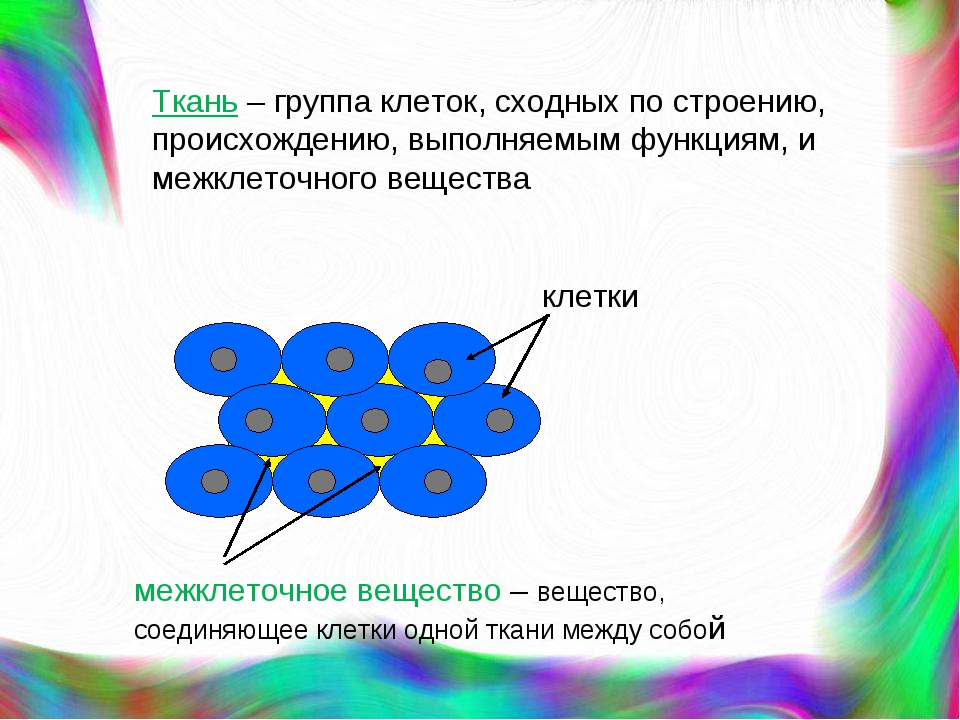 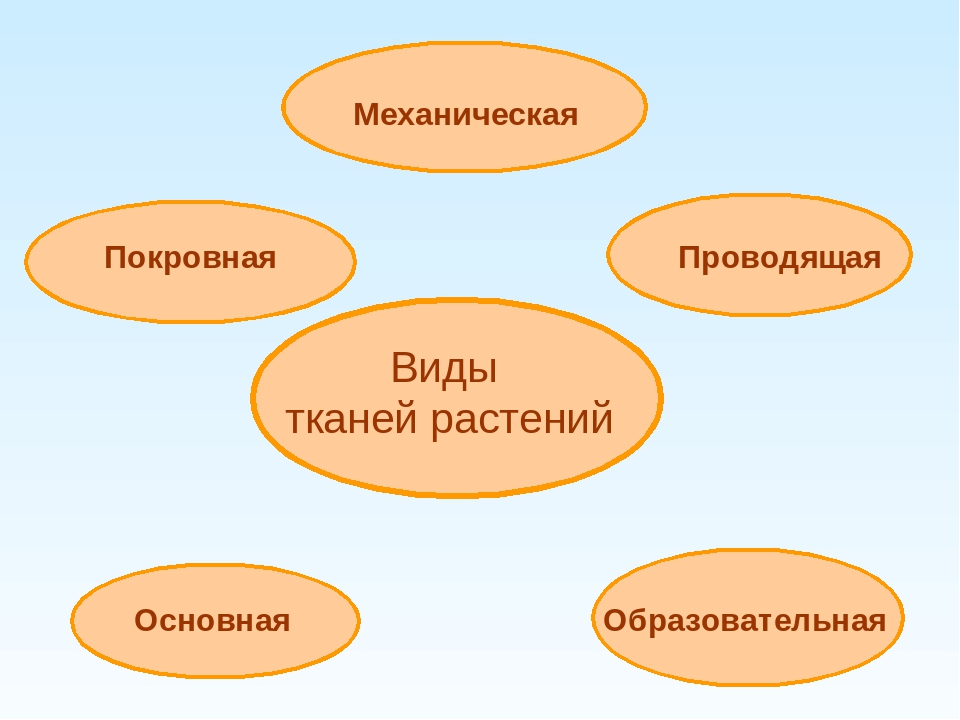 Образовательные ткани
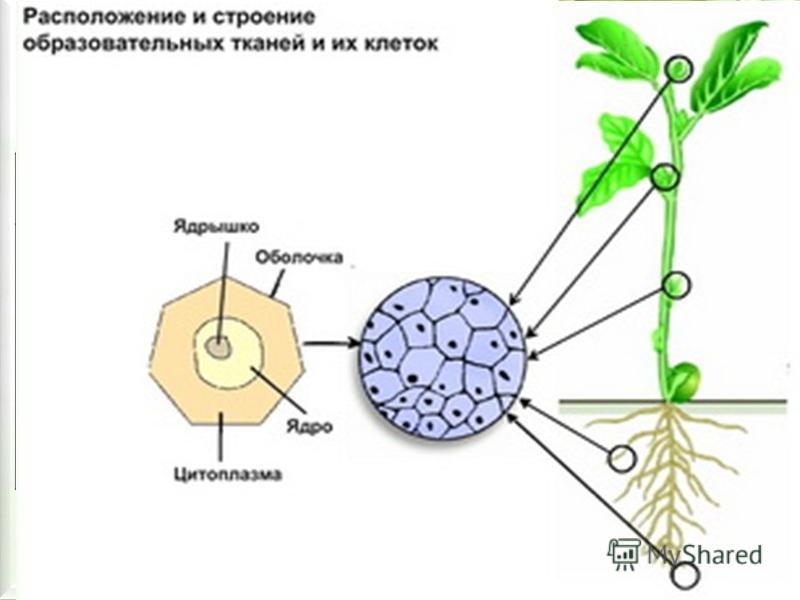 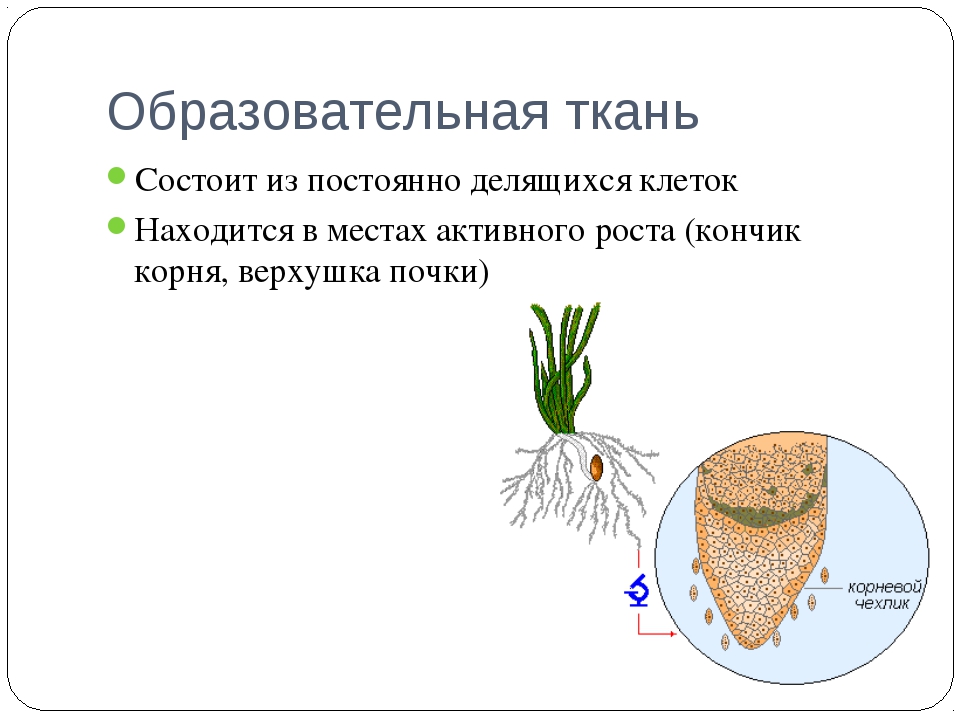 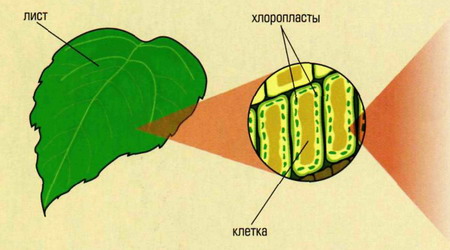 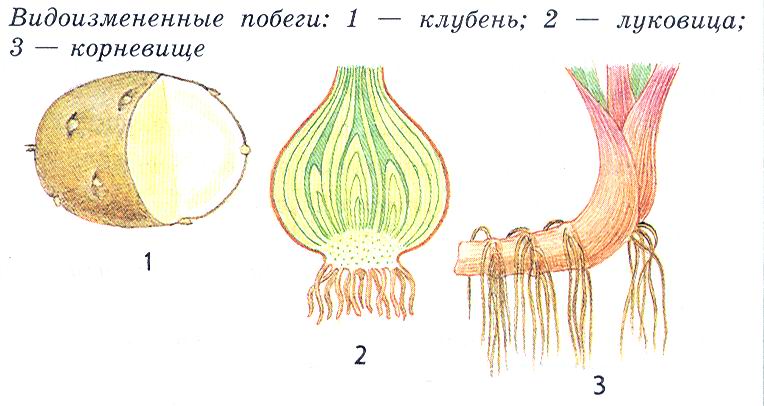 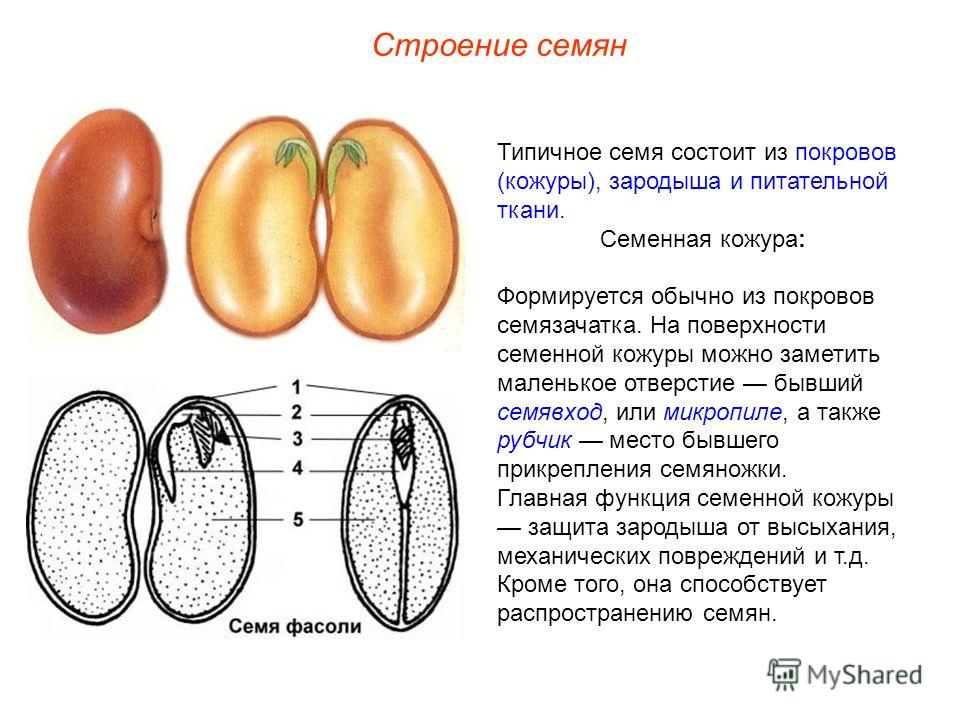 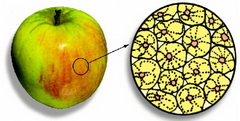 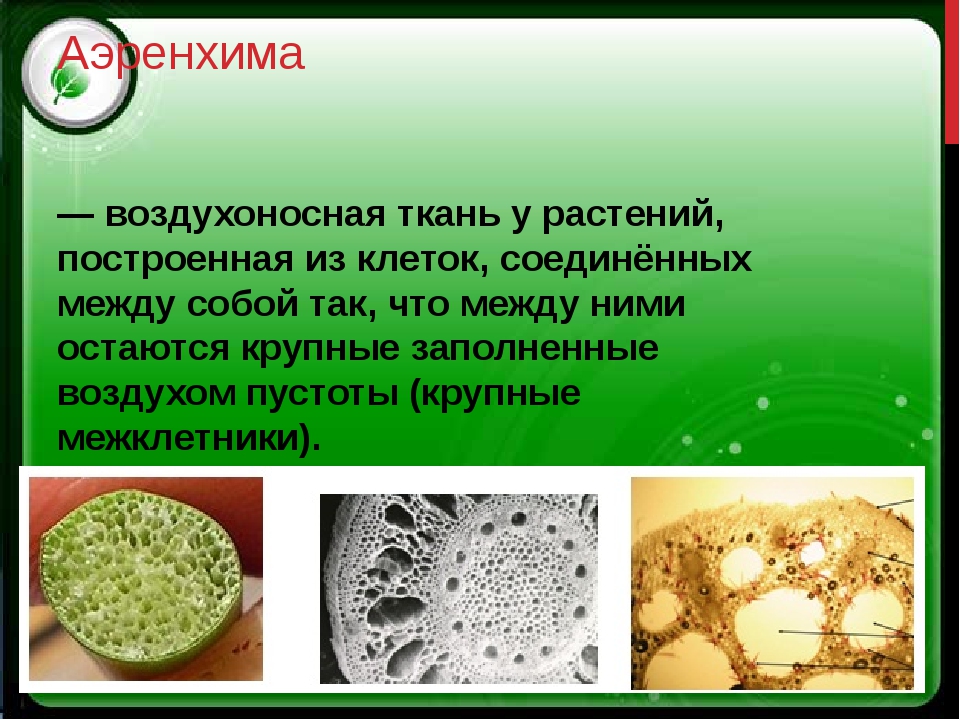 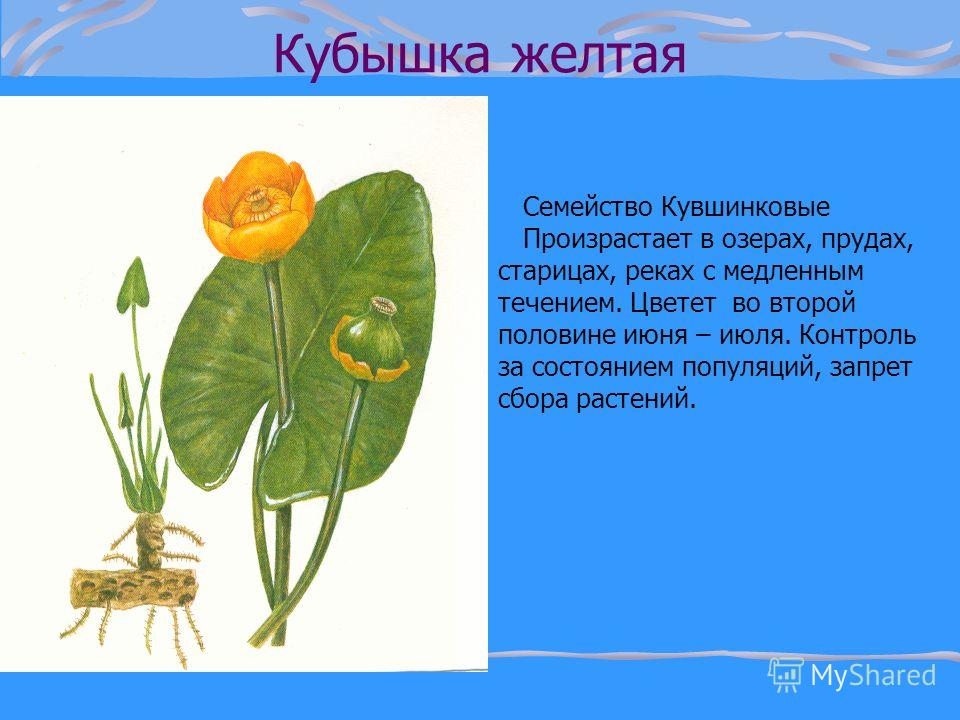 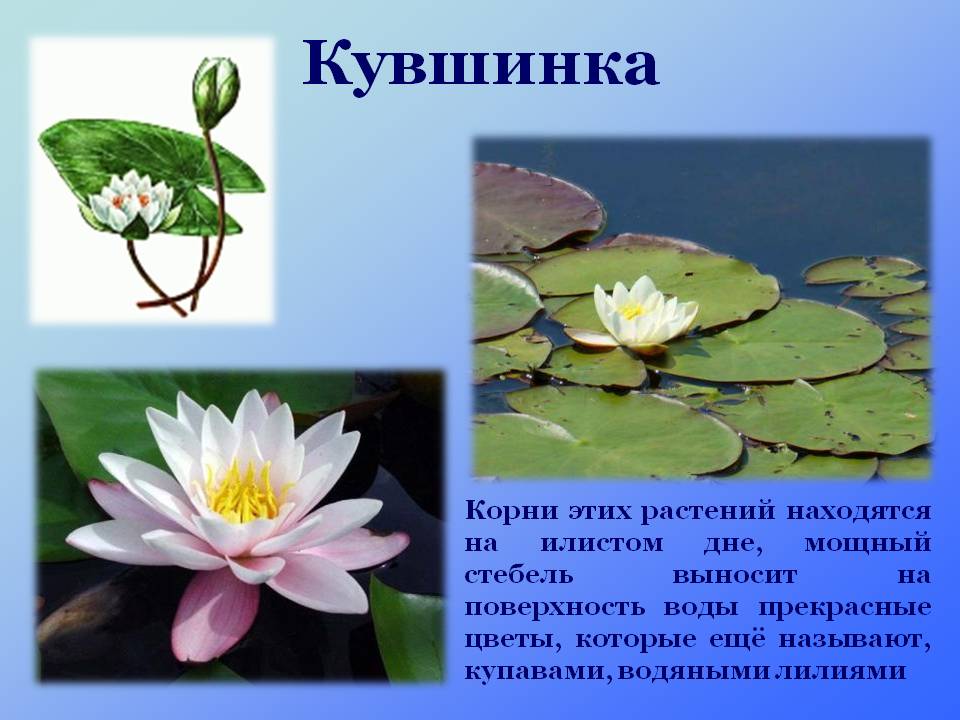 Покровные ткани
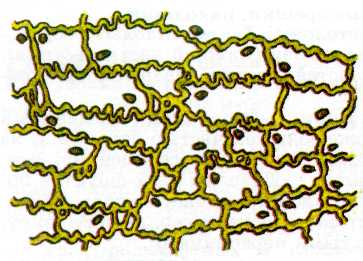 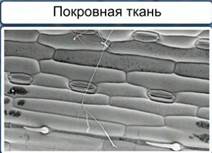 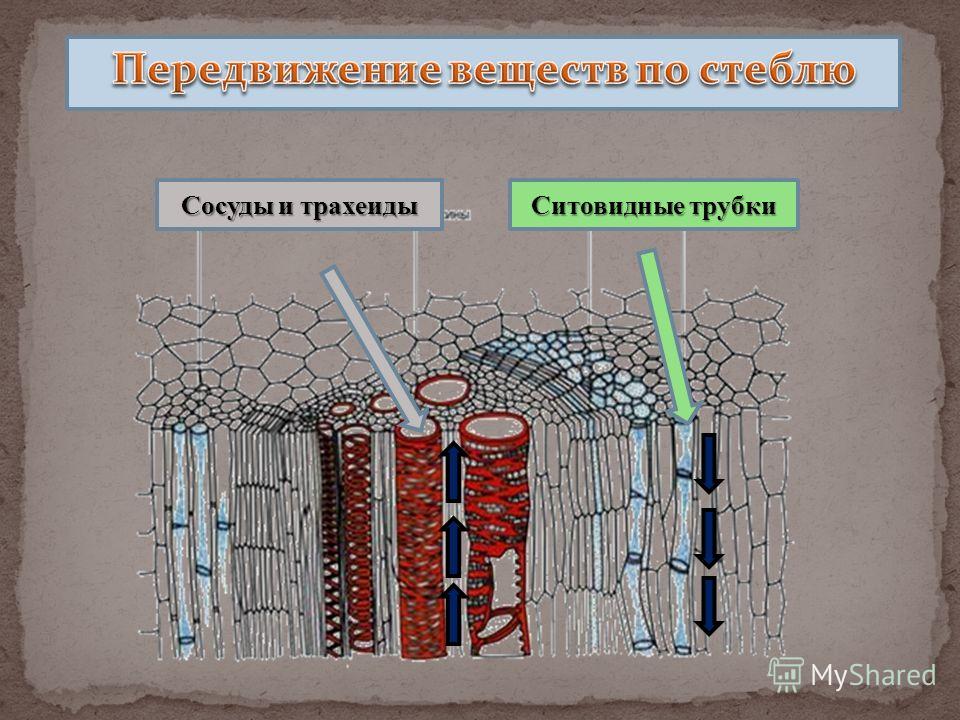 Механические ткани
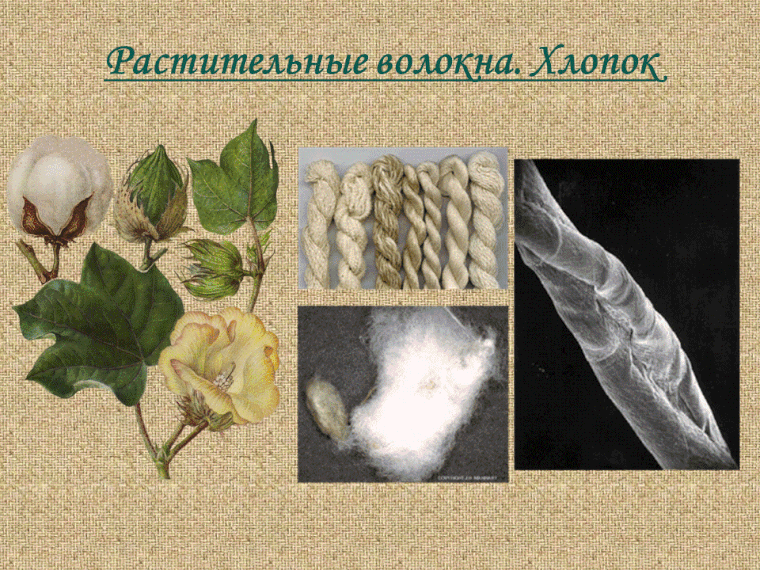 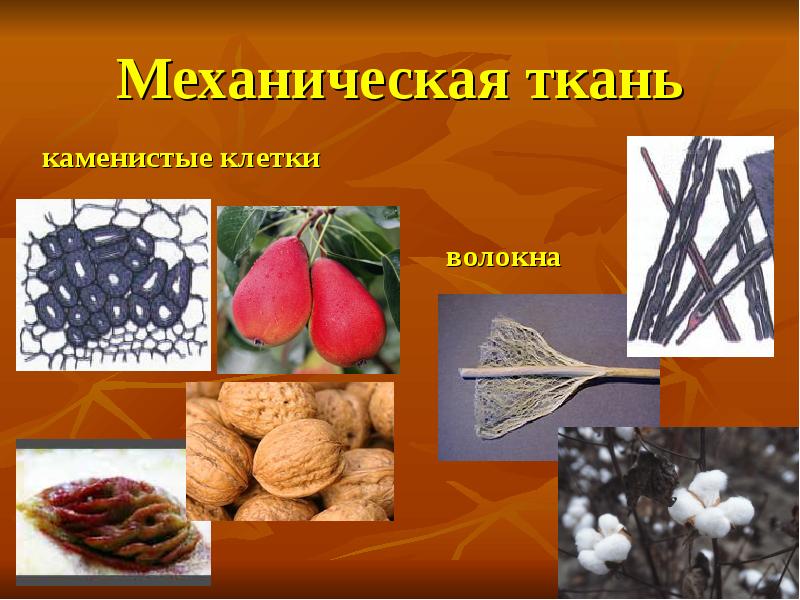 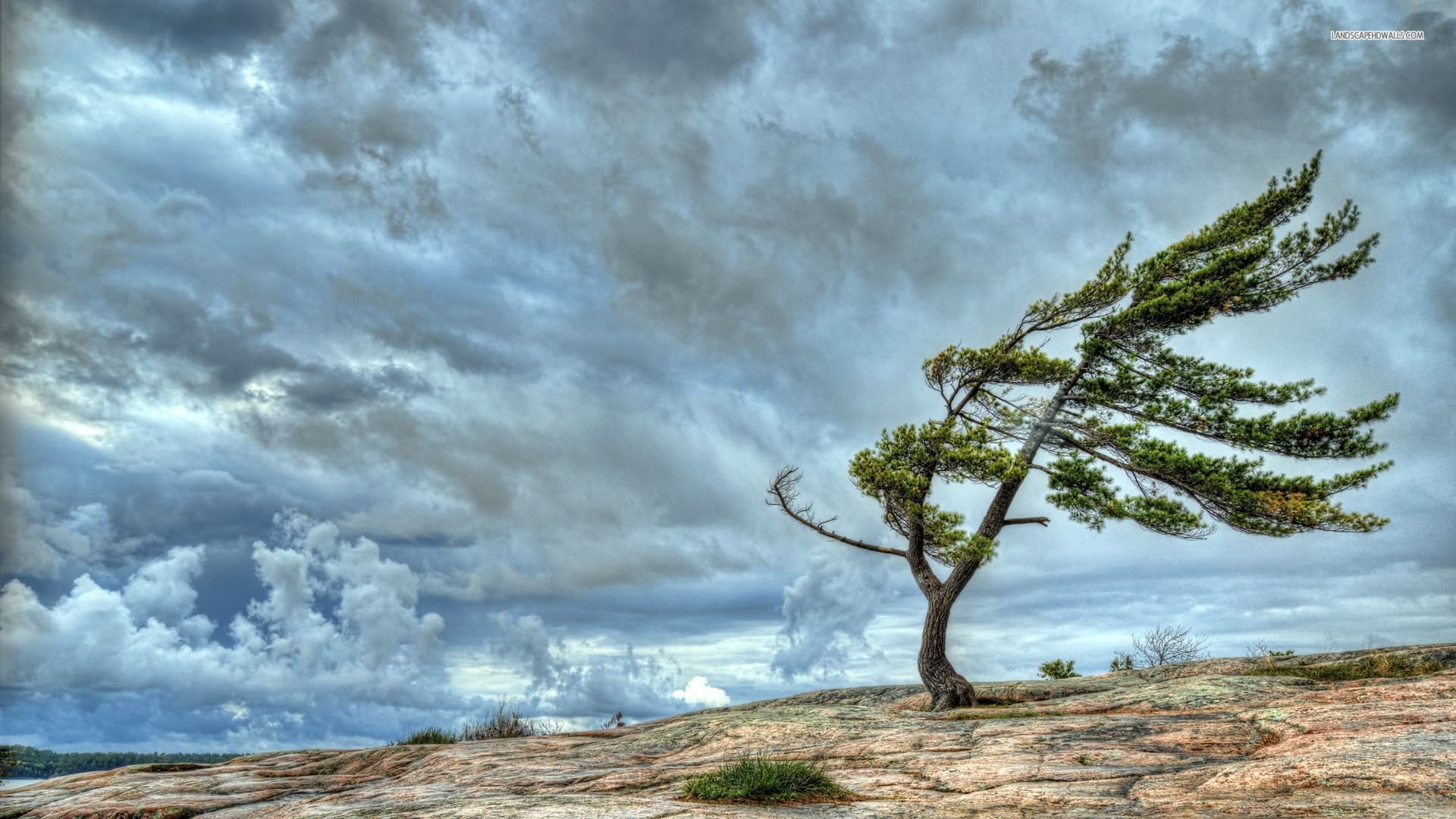 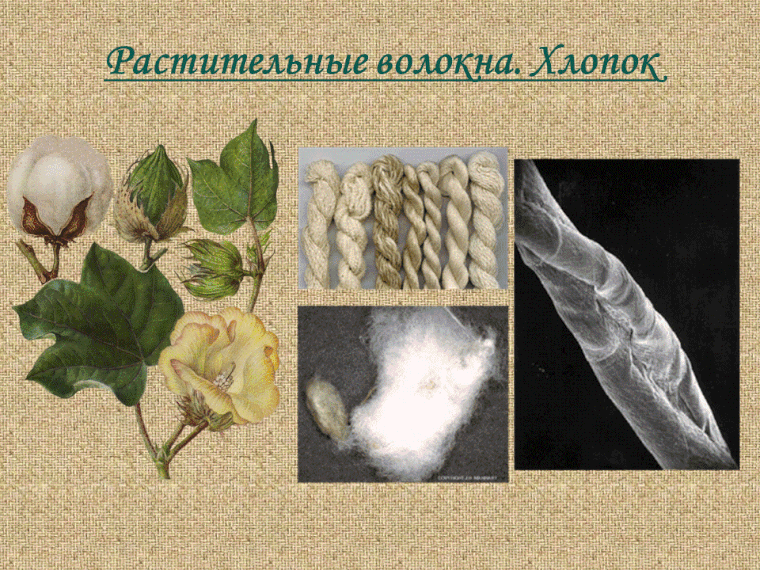 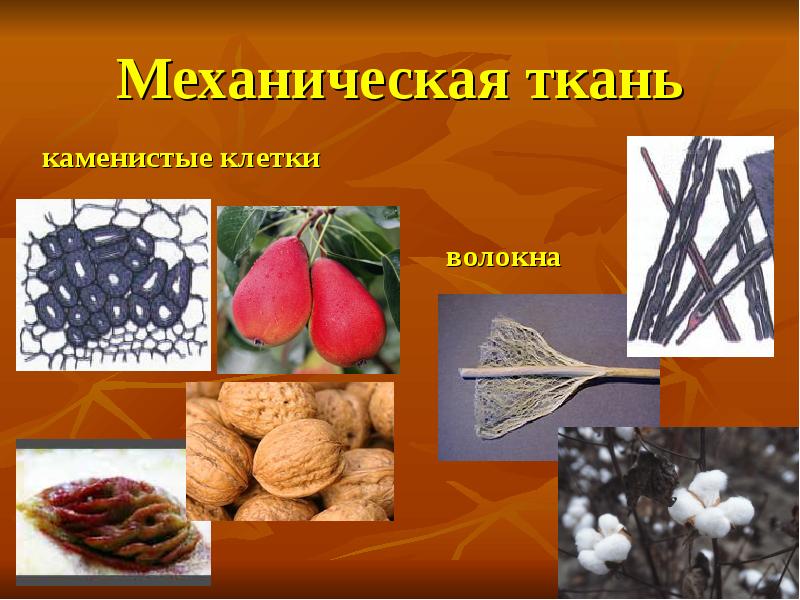 У всех ли растений встречаются разнообразные ткани?
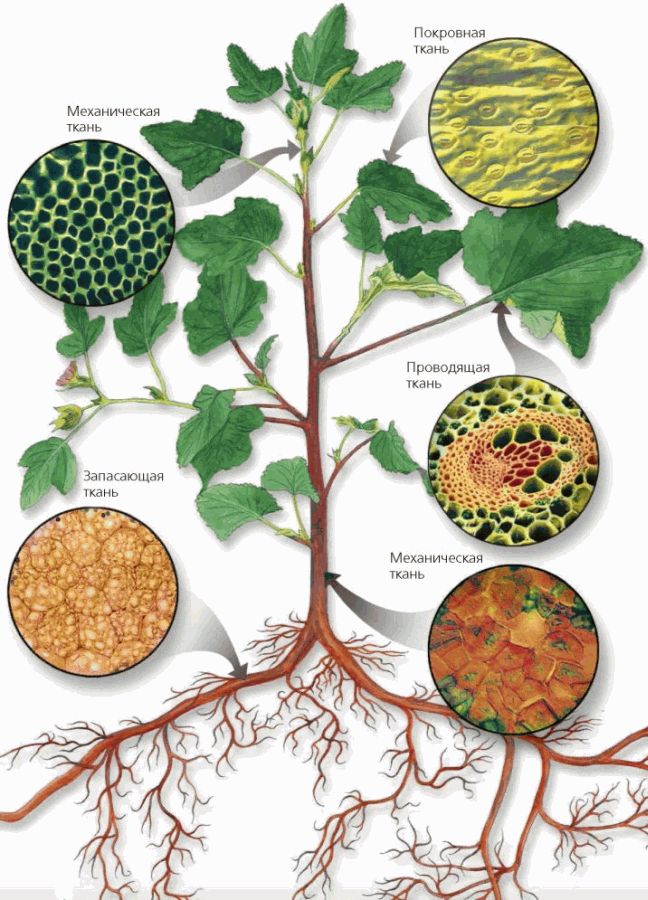 ЭВОЛЮЦИЯ
ЭВОЛЮЦИЯ
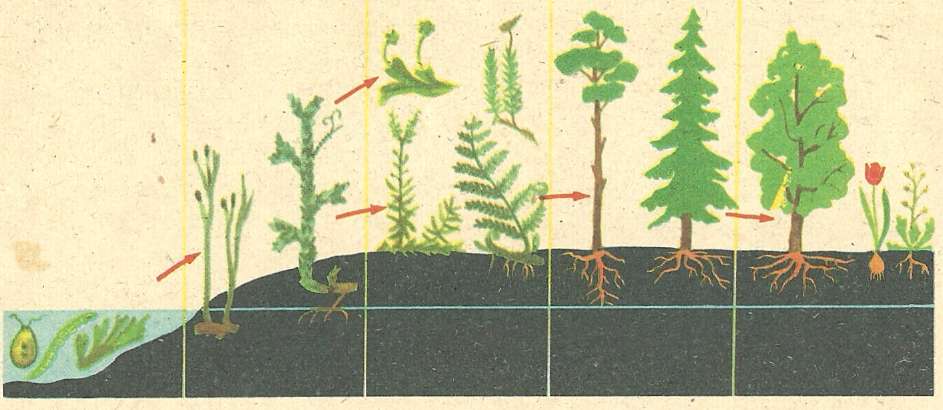 Появление различных тканей связано с выходом растений на сушу
Растение – целостный организм
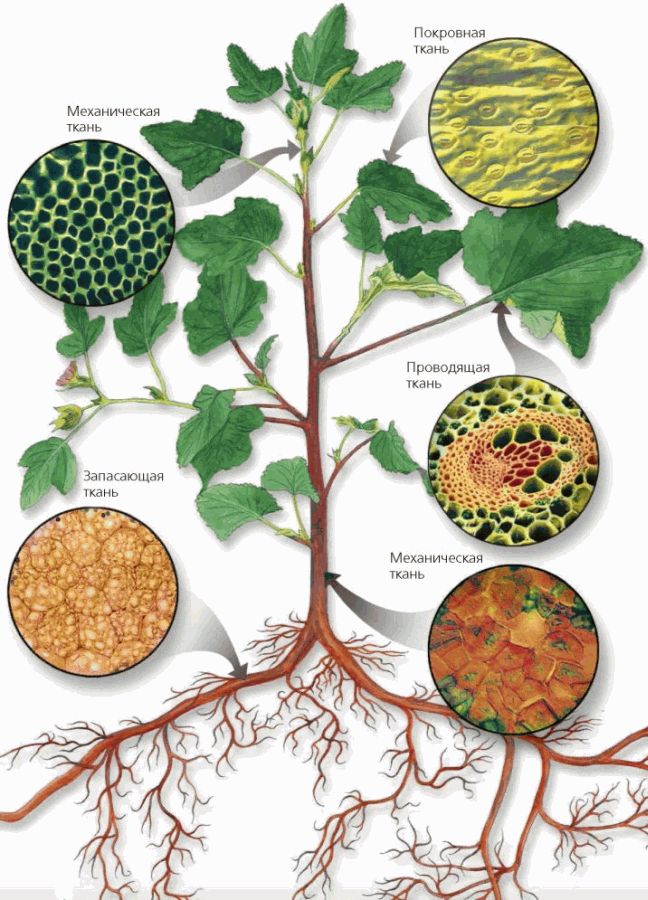